UB LIS 571 SoergelLecture 9.1  Index Language Structure 1. Conceptual Step1. Semantic Factoring
Dagobert Soergel
Department of Library and Information StudiesGraduate School of Education University at Buffalo
Includes audio.			           	25 min
How to use these slidesrepeated
The lecture or exercise is divided into segments listed on Slide 3. 
Many slides have audio. To start the audio:
Mouse over the speaker icon.
A familiar play-back control bar appears. Click on ►to start, click on || to pause.
Other slides have just instructions or are just to read or direct you to read something.
If you do not have MS PowerPoint 2010 or later      (also available for Mac), get it free from UB IT.
2
Outline
3
Start of the in-class exercise
Semantic factoring is covered in Section 14.2 of Organizing Information

You should have read Lecture Notes p. 353

Lecture Notes p. 355- 356 define the task, as elaborated in the audio. Start it now.

Slided 5 – 41 takeyou through  Step 1.  Semantic factoring, going through many examples.


In many of these slides, the audio starts automatically.

As in previous presentations, give some thought to the problem posed on one slide before turning to the next.
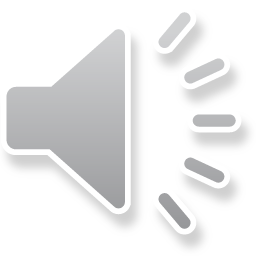 4
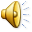 5
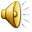 6
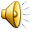 7
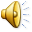 8
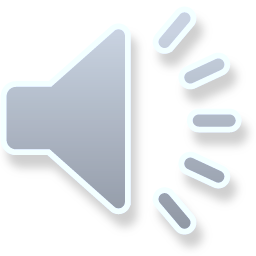 9
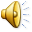 10
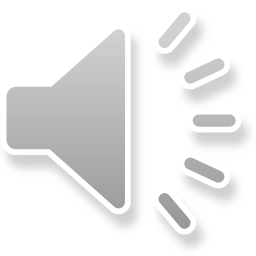 11
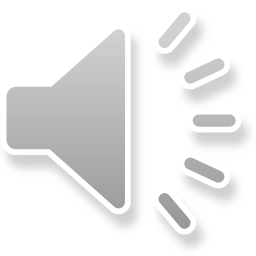 12
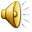 13
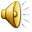 14
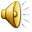 15
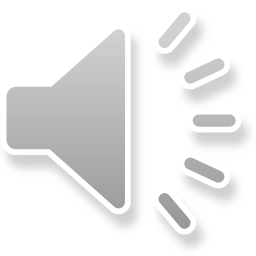 16
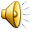 17
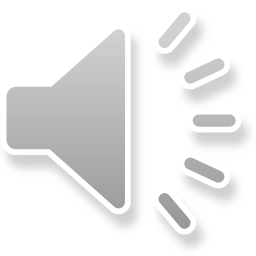 18
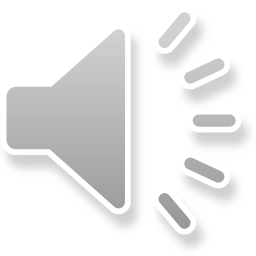 19
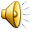 20
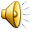 21
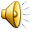 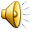 23
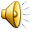 24
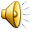 25
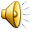 26
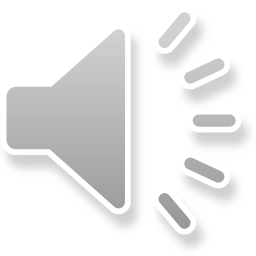 27
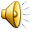 28
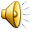 29
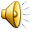 30
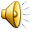 31
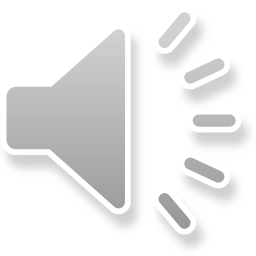 32
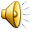 33
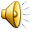 34
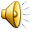 35
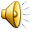 36
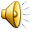 37
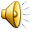 38
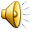 39
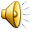 40
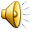 41
In Step 2 (lecture file 09.1b) we will

arrange the elemental concepts into a meaningful "conceptual map" of education.
42